DEL COLEGIO AL MUNDO, MÚSICA
HUGO, JOEL, DANIELA Y NOA
DULZAINA
Perteneciente a la familia del oboe.  Este instrumento es típicamente utilizado en la música tradicional española.
En Aragón se toca acompañada de un tambor, redoblante o caja. Está fabricada con madera de Palosanto.
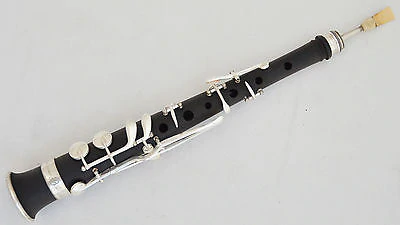 ORIGEN
Los instrumentos precursores de la dulzaina fueron originarios de Mesopotamia hacia el año 3000 ac. 
COMPOSICIÓN DE LA DULZAINA
Formado por un tubo ligeramente cónico de madera o metal, con 7 huecos que se tapan y destapan con los dedos, y una embocadura con doble lengüeta de caña.
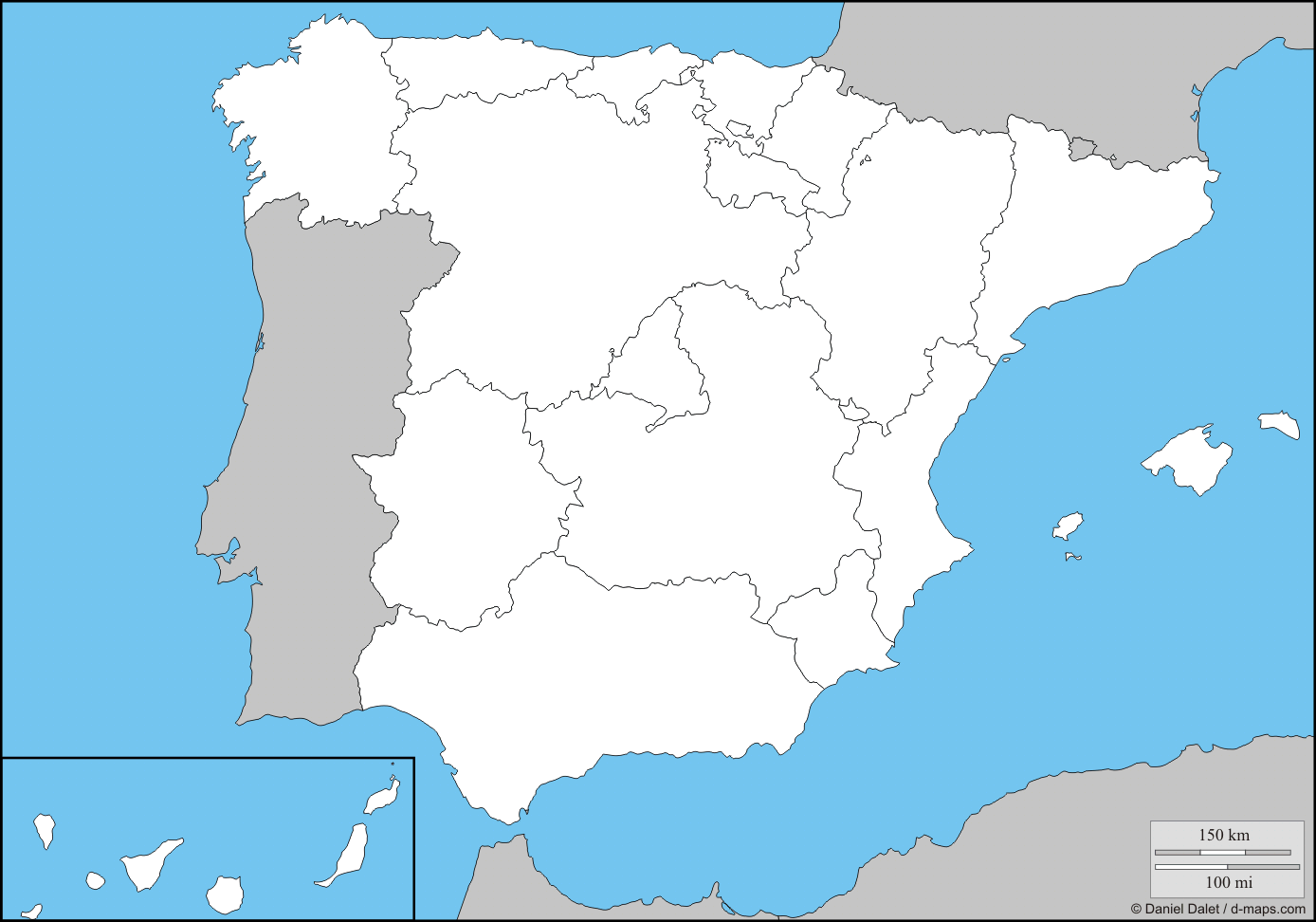 ADEMÁS SE TOCA EN: ITALIA, HUNGRÍA Y FRANCIA
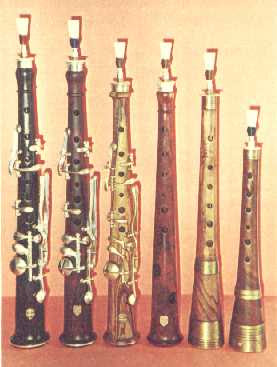 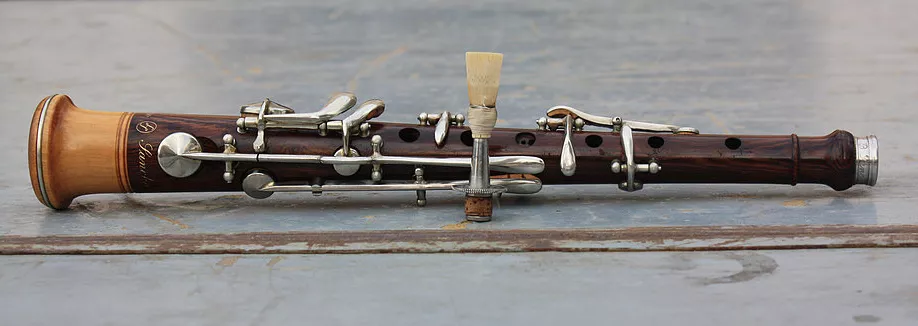 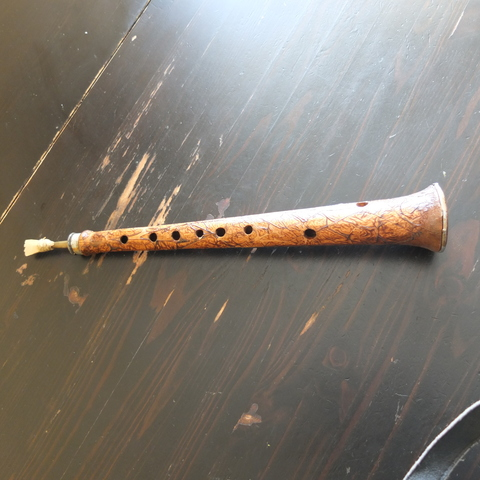 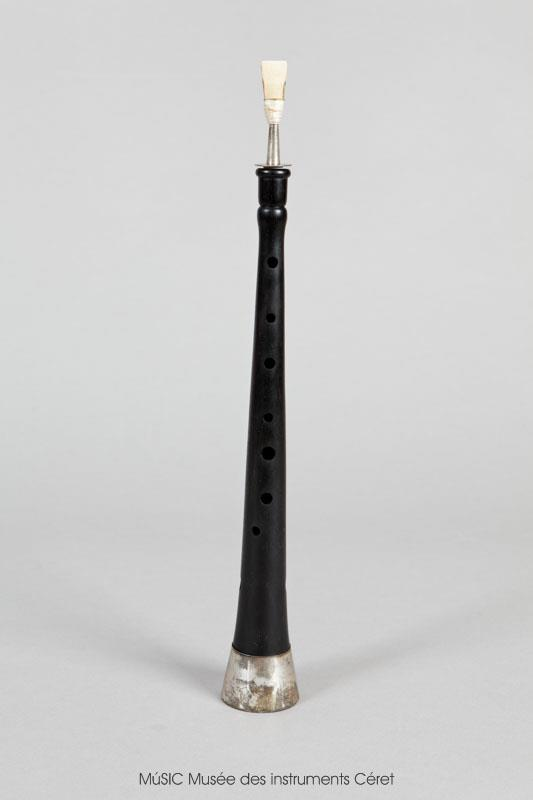 ZURNA
El zurna, zourna, zorna, zurla, zokra, surnay, surnai, zamr, zamour o mizmar, es un instrumento de viento de lengüeta doble de la gran familia de los oboes. Sus orígenes se remontan al siglo VIII. Toma su nombre del persa (zur : fiesta, banquete y rey : caña o lengüeta).
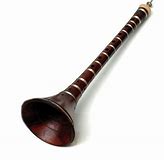 En África del Norte, es reconocido con los siguientes nombres: algaita, ghaita, rajta, rhaita, etc. El zurna está extendido por los países musulmanes: notablemente en Turquía, en Irán, en Siria, en Irak, en Líbano, en Egipto, en Magreb, en Níger, así como en Azerbaiyán, en Armenia, en Grecia (también conocido como pipiza y karamouza) y en los Balcanes.
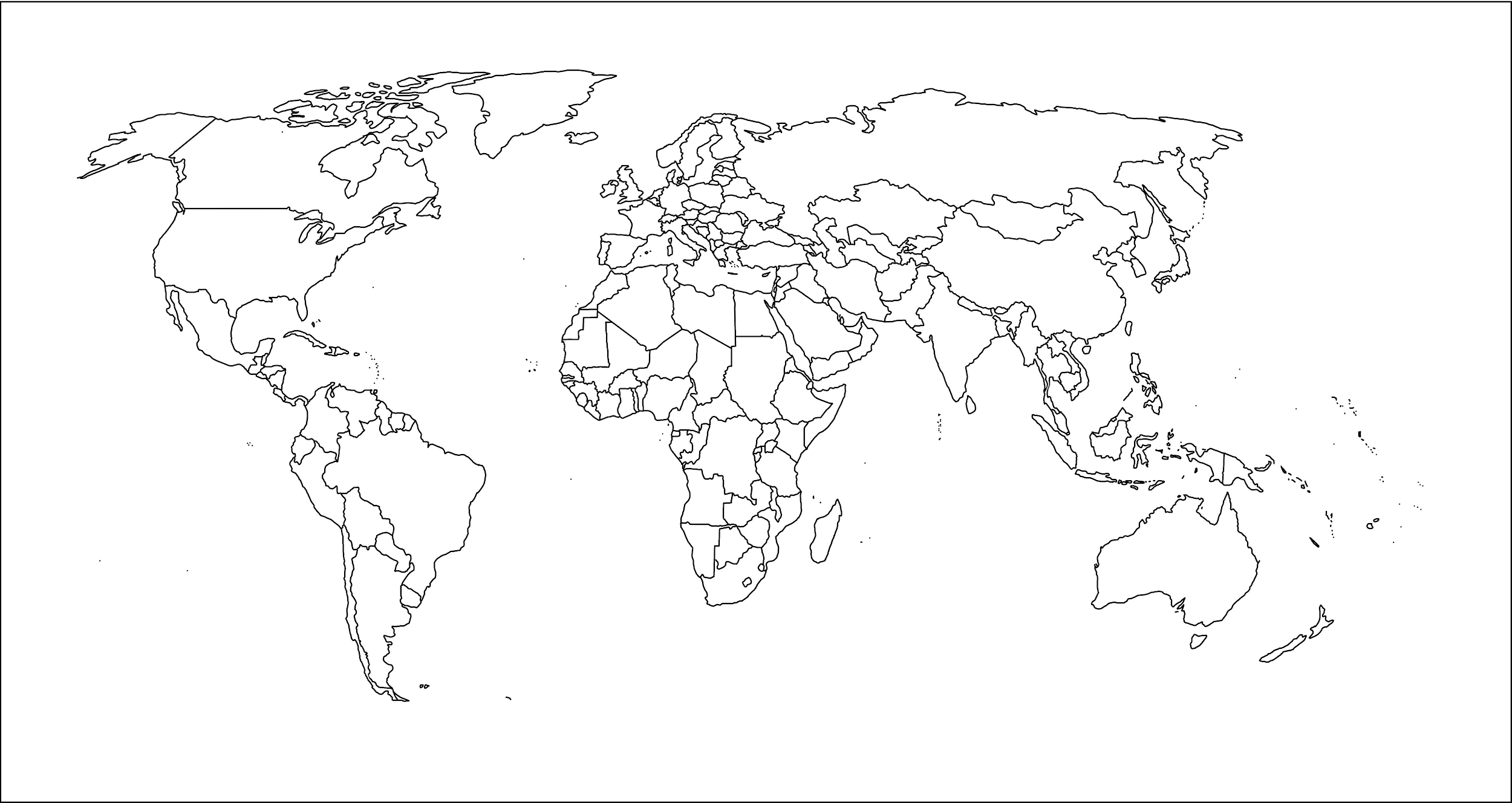 Una variación importante es el suona, de China. También existen variaciones en otros lugares de Extremo-Oriente, en Asia central y Sudeste y en la India. En la época del imperio Otomano, debido a su considerable sonoridad, este instrumento se utilizaba dentro de la música militar de los Jenízaros: las mehter (bandas militares otomanas).
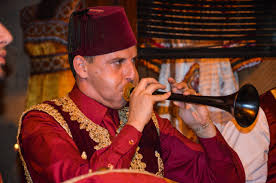 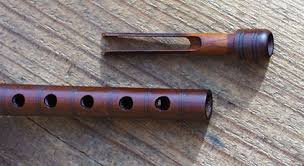 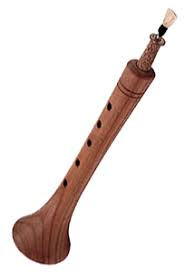 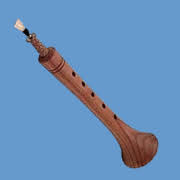 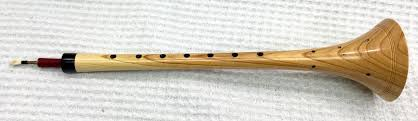 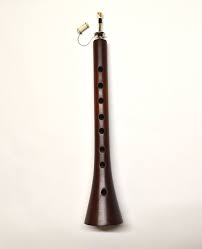 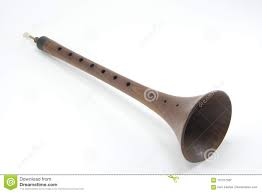 FIN